Understanding Cultural Competence in the Classroom
Faculty Development Workshop
April 5, 2013
Donna L. Pattison, PhD
Instructional Professor
Department of Biology & Biochemistry
Our Campuses are Diverse
UH Fall 2012
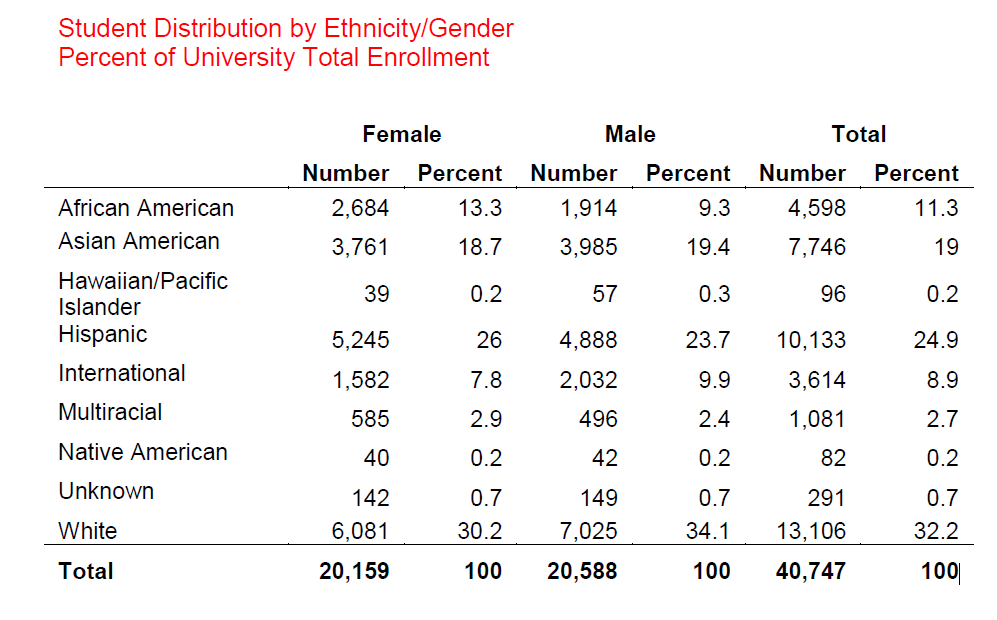 http://www.uh.edu/ir/reports/facts-at-a-glance/Fall_2012_Facts.pdf; retrieved 4/5/2013
Define Cultural Competence
Culture:



Competence:



Cultural Competence:
Define Cultural Competence
Cultural: of or relating to the arts and manners that a group favors; denoting or deriving from or distinctive of the ways of living built up by a group of people; of or relating to the shared knowledge and values of a society (www.dictionary.com)


Competence:  adequacy; possession of required skill, knowledge, qualification, or capacity (www.dictionary.com)

Cultural Competence:  the ability of people of one culture to understand, communicate, operate, and provide effective services to people of another given culture (Allen, D. and Tanner, K. (2007) Transformations:  Approaches to College Science Teaching.  Chapter 14 Cultural Competence in the College Biology Classroom)
Cultural Competence
What is it?
Why should we care?
What are common pitfalls that reveal a lack of it?
Allen, D. and Tanner, K. (2007) Transformations:  Approaches to College Science Teaching.  Chapter 14 Cultural Competence in the College Biology Classroom.
List at least 5 characteristics that vary between individuals that can be considered “cultural considerations”.
1.
2.
3.
4.
5.
Characteristics to Consider
Gender
Ethnicity
Religion
Country of origin
Sexual orientation
Allen, D. and Tanner, K. (2007) Transformations:  Approaches to College Science Teaching.  Chapter 14 Cultural Competence in the College Biology Classroom.
Analyze the excerpt below:
When I asked my last professor what he was looking for in an applicant for a researcher position, he said, “Somebody like myself.”
If you were the student, what would you be thinking right now?  Share your thoughts with your group.  What impact might this statement potentially have on a student?
Allen, D. and Tanner, K. (2007) Transformations:  Approaches to College Science Teaching.  Chapter 14 Cultural Competence in the College Biology Classroom.
[Speaker Notes: You can decide the demographic of the professor and the student.  A typical choice for the sciences is a white male professor and a minority]
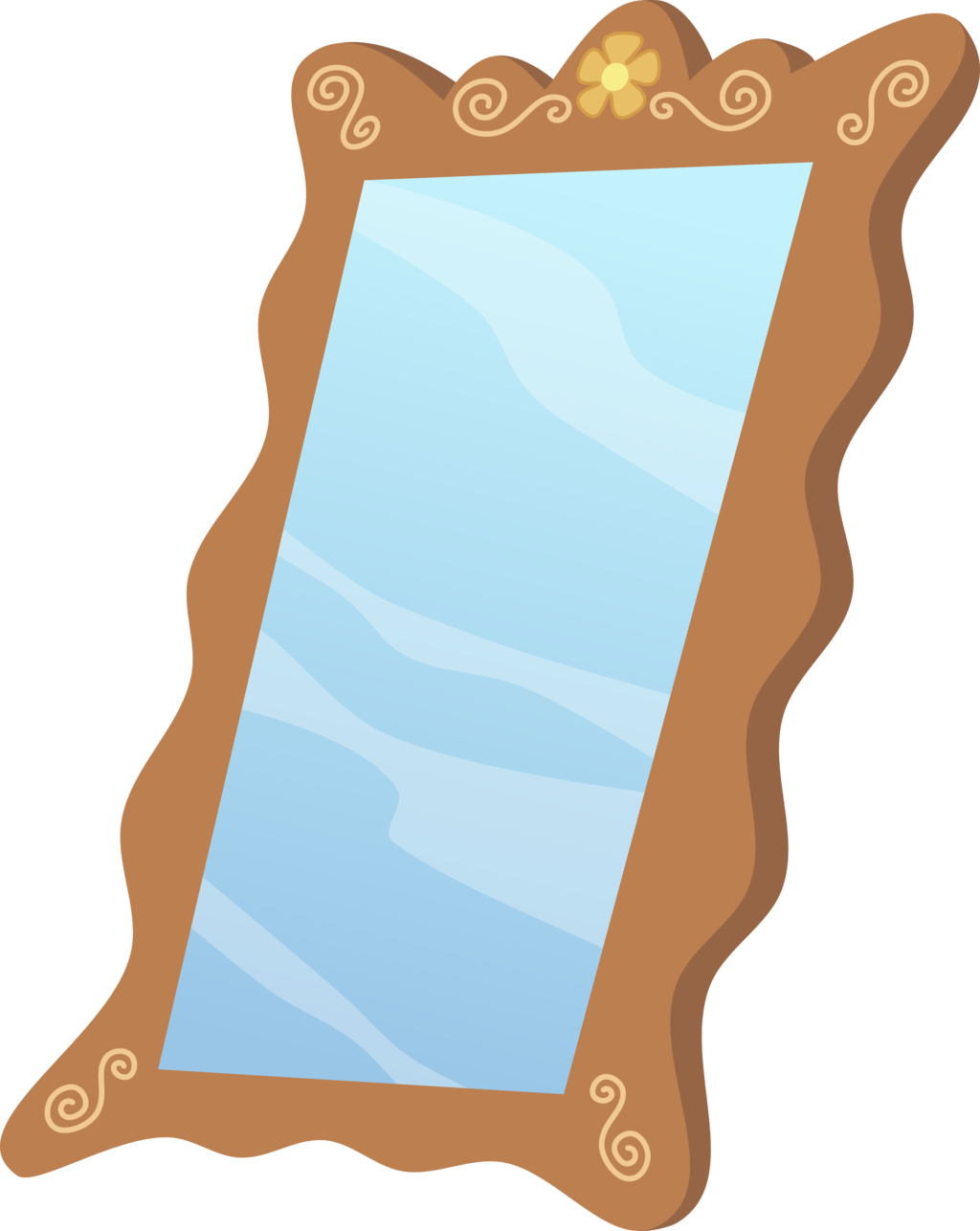 Analyze the excerpt below:
When I asked my last professor what he was looking for in an applicant for a researcher position, he said, “Somebody like myself.”  I was very quiet and I thought, “ I guess I’m in trouble ‘cause I don’t look very much like you”.  I didn’t say that to him.  I just thought it.

-Male black science major (Seymour and Hewitt, 1997)
Allen, D. and Tanner, K. (2007) Transformations:  Approaches to College Science Teaching.  Chapter 14 Cultural Competence in the College Biology Classroom.
Common Characteristics of Culturally Competent Educators
Use active learning
Develop a learning community in the classroom
Modify curriculum and instruction to match student learning styles
Maintain high expectations for all students
View culture as an asset to the learning environment
Generate cultural connections within the framework of teaching
Allen, D. and Tanner, K. (2007) Transformations:  Approaches to College Science Teaching.  Chapter 14 Cultural Competence in the College Biology Classroom.
Maintaining High Expectations for All Students
Pitfall:

The microscope:
Explaining to one student how to focus the microscope vs focusing it for another student.  

Topic assignment:
Challenging assignment to the “best” students and lesser topics for “other” students

Open discussion:
Inadvertently calling on men more often than women in the classroom or vice versa.

Addressing answers to men rather than the woman who asked or vice versa.
Is there a hint of cultural bias in the examples above?!
Allen, D. and Tanner, K. (2007) Transformations:  Approaches to College Science Teaching.  Chapter 14 Cultural Competence in the College Biology Classroom.
Developing Your Own Cultural Competence
Take time to reflect on your habits and thoughts of mind.  Be honest with yourself. What do you believe?  What experiences have you had to make you feel that way? Are some of your beliefs actually driven by stereotypes or  television/radio models rather than real life experience?

Monitor your language use.

Using diverse role models as examples in curriculum.
Be aware of your patterns 
of interaction with students
Who do you call on?
Who do you praise?
Who do you correct?
Whose name do you use when referring to a group project?
Who do you interact with?
To whom do you tend to gravitate?
Whose names do you remember?
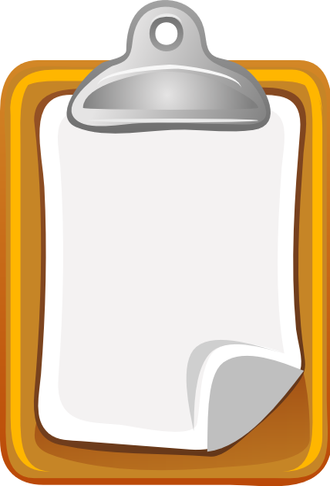 The clipboard method:  If the class is small enough, track your interactions as they unfold during class.
Integrating Cultural Relevance and
 Diverse Role Models into Curricula
Provide examples of diverse role models when possible.
Case studies and problem-based learning can link content to real-world issues.
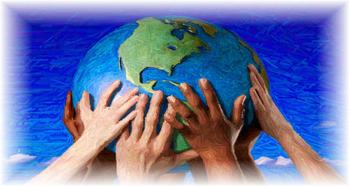 The Pygmalion Effect
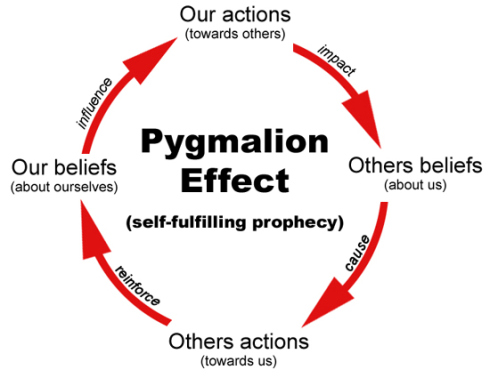 http://www.psychologytoday.com/blog/psychology-writers/201210/using-self-fulfilling-prophecies-your-advantage
Useful resource for faculty training:

http://www.cirtl.net/CaseStudies